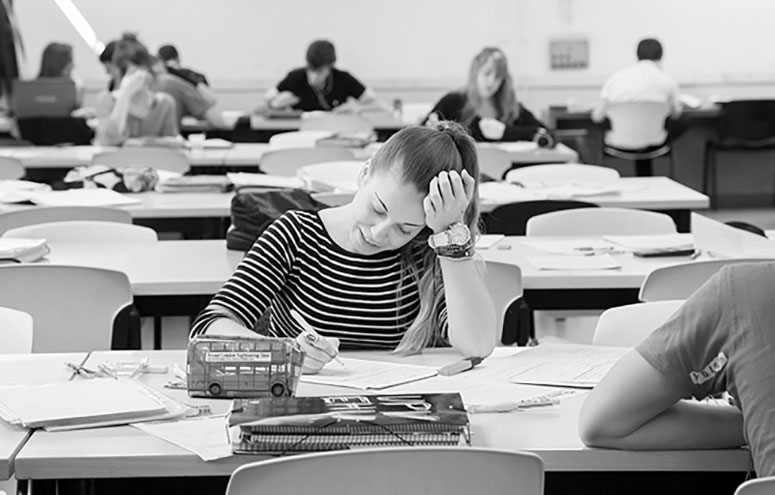 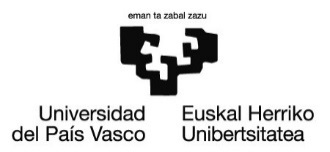 Ekonomia eta Enpresa Fakultatea – Sarriko
Facultad de Economía y Empresa - Sarriko
2023-2024

IKASTEKO GELAK 
ASTEBURUETAN ZABALIK
APERTURA SALAS DE ESTUDIO
FINES DE SEMANA
Asteburuetan:
2024ko maiatzak 11, 12, 18, 19, 25 eta 26
2024ko ekainak 1, 2, 8, 9, 15, 16, 22, 23, 29 eta 30

Ordutegia:
09:00etatik 21:00etara, etenik gabe

Oharra: UPV/EHUko ikasle  txartela behar da sartzeko.
Fines de semana:
11, 12, 18, 19, 25, y 26 de mayo de 2024
1, 2, 8, 9, 15, 16, 22, 23, 29 y 30 de junio de 2024

Horario:
De 09:00 a 21:00 ininterrumpido

Nota: Es necesario carnet de estudiante de
La UPV/EHU para entrar.
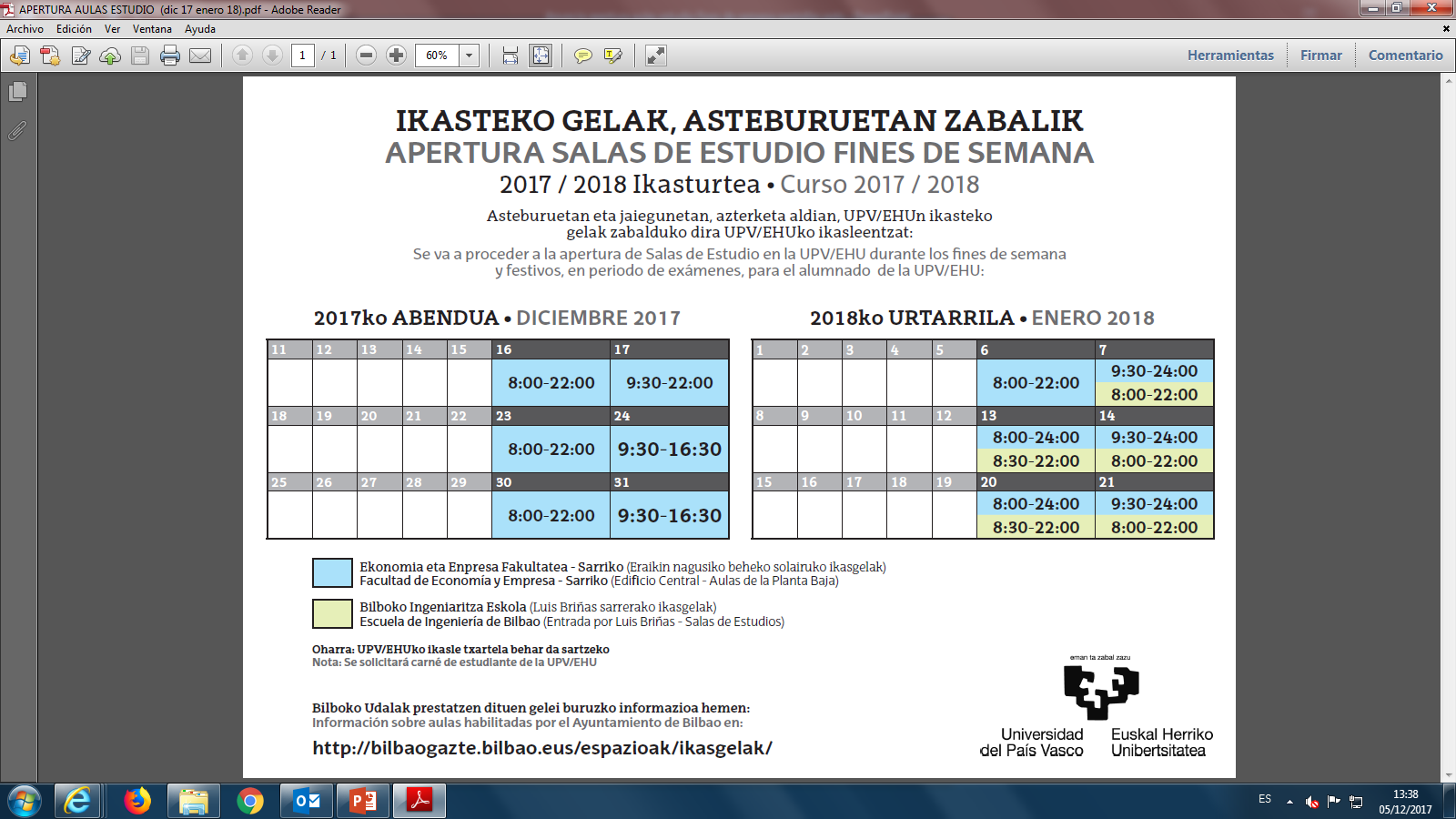